A New Kind of Bully
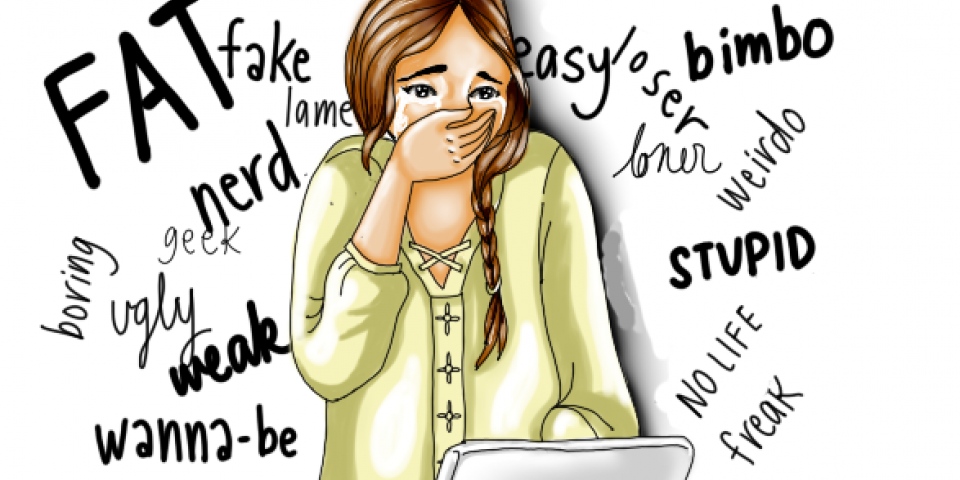 Megan MeierNovember 6, 1992 – October 17, 2006
Just How Big Is The Problem?
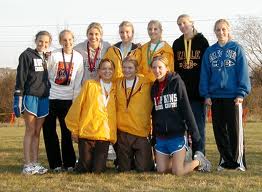 Schools Should Get Involved
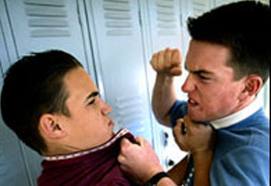 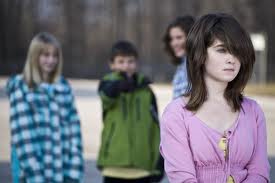 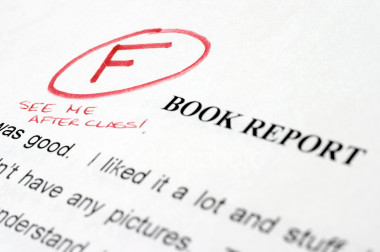 Simply Unrealistic
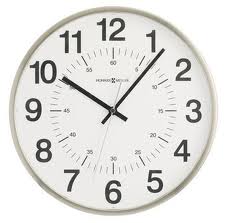 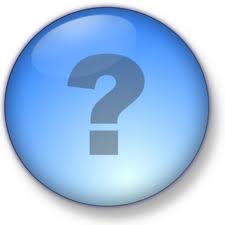 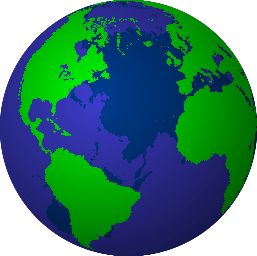 Freedom of Speech
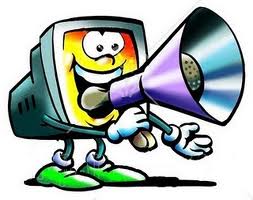 Parental Responsibility
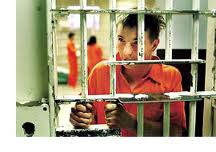 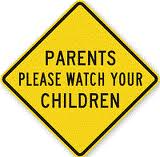 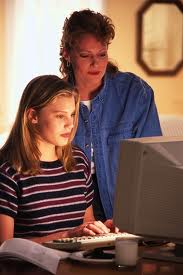 Where to Turn?
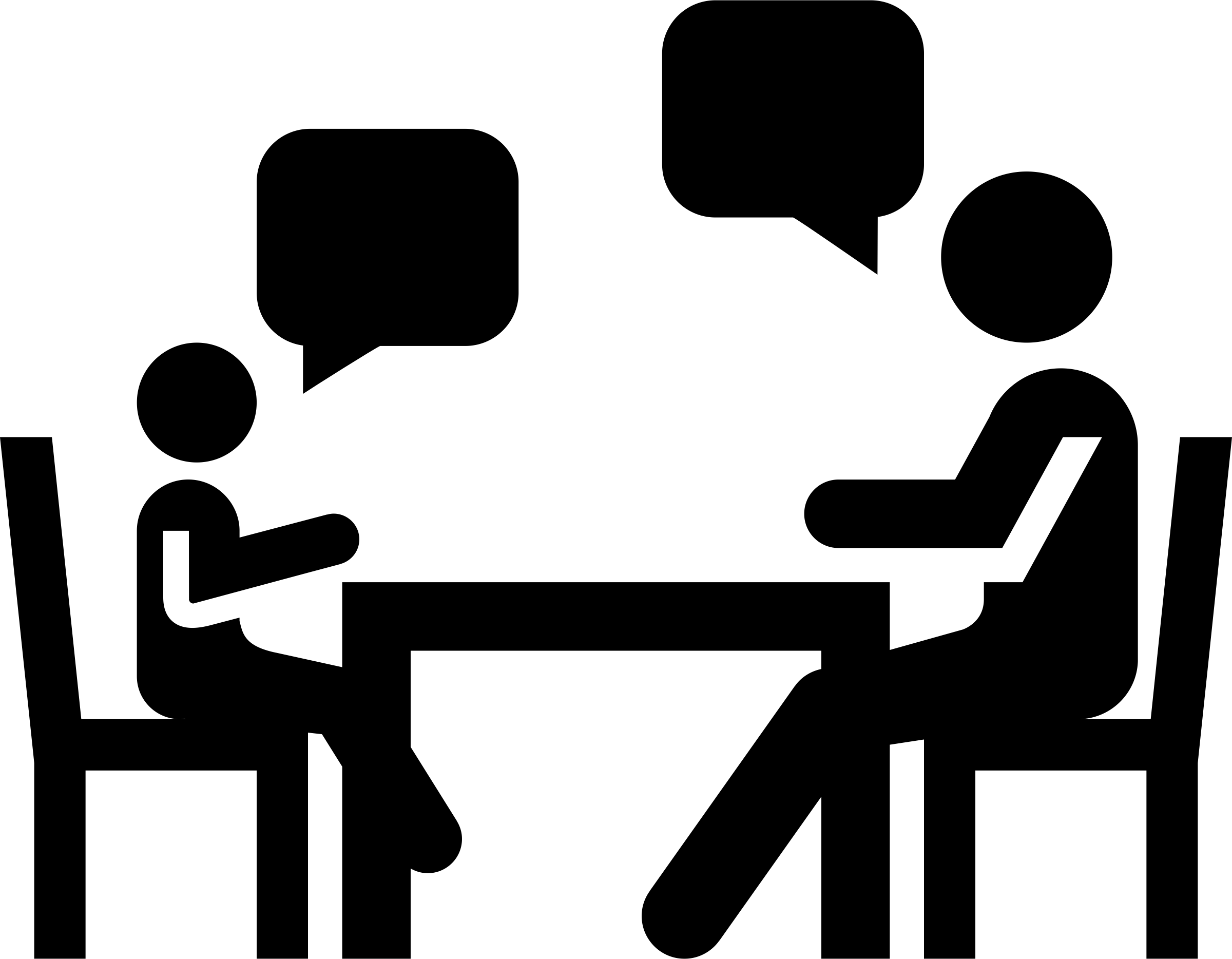 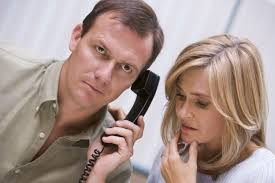 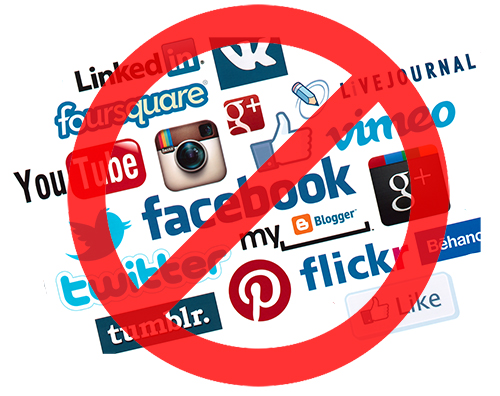